Annual Report 2022
性暴力被害者
身の安全の確保が必要な場合には、警察への連絡を行います
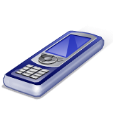 一般社団法人
しまね性暴力被害者支援センターさひめ
さひめ電話相談
さひめメール相談
さひめ
産婦人科医師
・診察
・治療
さひめ
カウンセラー
・カウンセリング
さひめ弁護士
・法律相談
・被害届等の援助
目　的
性暴力被害者が安心して相談でき、必要に応じて速やかに病院での治療を受けるとともに、カウンセラー、弁護士等の支援を受けることのできるシステムを構築し、性暴力被害の救済と未然防止を図る。
　　　　　　　　          　　事　業
（１）性暴力被害に関する電話相談（２）性暴力被害に対する医学的・心理的治療
（３）性暴力被害に対する弁護士相談・紹介等の法的支援（４）性暴力のない社会を実現するための教育・啓発（５）支援者の養成及び研修
（６）その他この法人の目的を達成するために必要な事業
本人の希望により各機関に紹介します
・女性相談センター 　  ・警察
・児童相談所　　　　　・精神科医師
・弁護士　　　　　　　・産婦人科医師
・臨床心理士　　　　　・助産師　　など
賛助会員・寄付のお願い

さひめの活動は、皆様からの会費・寄付により支えられています。
ご賛同いただける方は、賛助会員申込書を送付いたしますので、事務局までご連絡ください。

　年会費（一口） 　正会員：3,000円 ,　団体会員 ：10,000円 ,　賛助会員：2,000円
　　※会員資格はいずれも４月１日から翌年３月３１日までです。
　　※年度途中の入会の方も３月３１日までとなります。
　　※支援金はいつでも受け付けています。

　　　振込先　　山陰合同銀行/島大前支店
　　　　　　　  普通預金　3822867
　　　　　　　  口座名　　しまね性暴力被害者支援センターさひめ
皆様の支援とご協力を
　　 お願い申し上げます
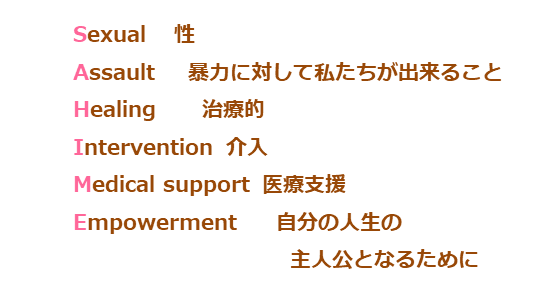 会員数（2022年3月31日現在）
　　　正会員（社員） 64名
　　   団体会員　医療法人マザリー産婦人科医院 , 江田クリニック ，内田クリニック
　　　　　       （有）アルソアいとくま ,  国際ソロプチミスト松江　
　　　賛助会員　9名
 ご寄付・助成いただいた方
国際ソロプチミスト松江, （有）アルソアいとくま,　イオン
松江市ボランティア連絡協議会， 個人(延べ9名）　　　
合計　395,395
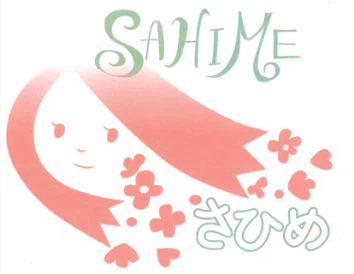 一般社団法人
しまね性暴力被害者支援センターさひめ
〒690-0017松江市西津田7丁目14-21ふれあい診療所女性診療科内
FAX  　： 0852-32-6567
e-mail ： shimane.sahime@gmail.com
https://sahime.onnanokonotameno-er.com/
2022年度事業報告
(2022.4.1~2023.3.31)
５. 支援員等の養成及び研修事業
   （1）支援員継続研修会　
　         2022.7.23, 10.1, 11.26, 2023.1.28, 3.25
1. 性暴力被害に関する電話・メール相談件数（延べ）　
 　・電話相談　　　　  27件　週3回 （火・木・土，17:30～21:30）
　 ・メール相談 　     109件（毎日）
（2）カウンセラー勉強会
　       2022.4.27, 5.25, 7.6, 8.24, 10.3, 11.24, 2023.1.11, 2.20, 3.24
2. 性暴力被害に対する医学的・心理的治療件数（延べ）
   ・産婦人科診察　      7件
    ・心理面接　　　    32件
（3）全国会議・研修会出席
　  　・性暴力救援センター全国連絡会（オンライン）　2022.7.16 
　 　 　
  （4）SNS相談研修会（オンライン)
3. 性暴力被害に対する法的支援件数（延べ）
    ・弁護士相談　     14件
６. その他の事業
    （1）委託事業
　 　  ・性暴力被害者支援員専門研修会（島根県女性相談センターより委託）　　　　　2022.9.2, 11.5
　　　 ・若年者に対する暴力予防教育実践者研修会（島根県より委託）   2022. 7.27（松江）, 11.29（浜田）
　　　 ・島根県ワンストップ支援センター夜間オンコール対応（島根県より委託）
　　　 ・Cure Time（若年層における女性に対する暴力の予防啓発及び相談支援促進事業運営業務）内閣府より委託
　　　　　　　　　　　　　　　　　　　　　　　　　　　　　　　　　

      (2) 運営費獲得のための活動
        ・イオン黄色いレシートキャンペーン参加 
　 　 ・助成金・寄付金の獲得，会員拡大
4. 性暴力のない社会を実現するための教育・啓発

(1)  研修会・支援員養成講座の開催（第11期）
(3) 会の運営
      ・理事会、運営委員会により決定    
         社員総会                  2022.5.28   25名出席、委任状31名
　　　拡大理事会の開催　   2022.4.18,  6.27, 7.25, 8.29, 10.11, 11.21, 12.26, 2022.1.23, 3.3

  (4) 取材・アンケートなどへの対応
　  ・ 厚労科研アンケート　2022.12，　NHKアンケート　2023.3月
2023年度　研修会・支援員養成講座
(2)　広報・啓発活動
　・さひめだより発行	　　　2022.8月,  2023.1月
　・さひめリーフレット・弁護士リーフレット増刷，カウンセラーリーフレット作成，ブックレット作成
　・さひめFacebook・ブログ・Twitter更新, 日本財団CANPAN登録
   ・フラワーデモ参加（毎月11日）
　・HP改訂
（3）外部機関との連携
　 ①会議等への出席　　　
     ・性暴力救援センター全国連絡会代表者会議（オンライン）　　　　　　　　　　2022.7.16　　　　　　
     ・島根県女性相談センター、島根県青少年家庭課と協議　　　　　　　　　　　　2022.7.19, 12.20, 2023.3.16
　  ・内閣府、社会的包摂サポートセンターとの会議    　                                      2022.6.22，2023.3.7
     ・健康福祉部圏域公聴会意見提出、女性に対する暴力対策関係機関連絡会書面開催
     ・島根県警被害者支援室と協議	　　　　　　　　　  　　2022.8.18
役員

　代表理事	岡崎由美子（岡崎法律事務所代表、弁護士）
　理　　事	河野美江　（島根大学教員、産婦人科医、臨床心理士）
                       水野彰子　（松江森の風法律事務所、弁護士）
                       早瀬眞知子（オフィス早瀬、臨床心理士）
　監　　事	若槻みき子（元特別支援学校教諭）　　
　運営委員	大國暢子   （弁護士）　　　　　桐山香代子  （弁護士）
　	宍倉　翠   （元養護教諭）　　　佐藤桃子　  （大学教員・社会福祉士）
②講演会・研修会への講師派遣
・児童心理療育センターでの職員研修会	　　　　　　　　　　2022.10.3
・幼稚園での研修会		　　　　　　　　　　2022.8.2, 11.26
・高校での教職員研修会		　　　　　　　　　　2023.2.27
・弁護士会研修会　　　　　　　　　　　　　　	　　　　　　　　　　2022.8.6